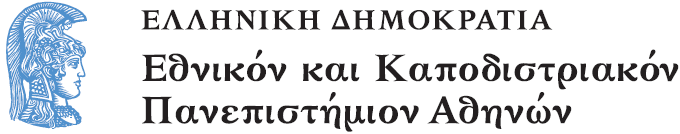 Ιστορία νεότερων Μαθηματικών
Ενότητα 3: Η Άλγεβρα της Αναγέννησης

Παπασταυρίδης Σταύρος
Σχολή Θετικών Επιστημών
Τμήμα Μαθηματικών
Περιγραφή Ενότητας
Ιταλοί Αβακιστές. Αλγεβρικός Συμβολισμός. Άλγεβρα στην Γαλλία, Γερμανία, Αγγλία. Εξισώσεις τρίτου και τετάρτου βαθμού. Μιγαδικοί αριθμοί. Εξισώσεις τετάρτου βαθμού και συμμετρίες.
Περιεχόμενα Υποενότητας
Συμμετρικά πολυώνυμα
Κεντρική ιδέα
Τινά για τον Lagrange
Η Άλγεβρα της Αναγέννησης
Lagrange, λύση τεταρτοβάθμιας εξίσωσης
Συμμετρικά Πολυώνυμα (1/2)
Συμμετρικά Πολυώνυμα (2/2)
Κεντρική Ιδέα
Κεντρική Ιδέα (1/11)
Κεντρική Ιδέα (2/11)
Κεντρική Ιδέα (3/11)
Κεντρική Ιδέα (4/11)
Κεντρική Ιδέα (5/11)
Κεντρική Ιδέα (6/11)
Κεντρική Ιδέα (7/11)
Κεντρική Ιδέα (8/11)
Τυποποίηση Ιδέας
Κεντρική Ιδέα (10/11)
Κεντρική Ιδέα (11/11)
Υπενθύμιση της Ιδέας μετά από πράξεις
Τυποποίηση Ιδέας (1/5)
Τυποποίηση Ιδέας (2/5)
Τυποποίηση Ιδέας (3/5)
Τυποποίηση Ιδέας (4/5)
Τυποποίηση Ιδέας (5/5)
Τινά για τον La Grancia
Τινά για τον La Grancia (1/2)
ttp://www-history.mcs.st-and.ac.uk/Biographies/Lagrange.html, Joseph-Louis Lagrange, born Giuseppe Lodovico Lagrangia, (1736 –1813)
Lagrange's interest in mathematics began when he read a copy of Halley's 1693 work on the use of algebra in optics. He was also attracted to physics by the excellent teaching of Beccaria at the College of Turin and he decided to make a career for himself in mathematics.
Τινά για τον La Grancia (2/2)
My wife, who is one of my cousins and who even lived for a long time with my family, is a very good housewife and has no pretensions at all.  They had no children, in fact Lagrange had told d'Alembert in this letter that he did not wish to have children. 
Mécanique analytique calculus of variations, Lagrange multipliers, binary quadratic forms, Algebraic Equations
Τινά για τον La GranciaThéorie des fonctions analytiques
Τινά για τον La Grancia, 5th axiom (1/2)
Judith V. Grabiner, Why Did Lagrange “Prove” the Parallel Postulate? The American Mathematical Monthly 116.1 (January 2009): 3-18.
Introduction. We begin with an often-told story from the Budget of Paradoxes by Augustus de Morgan: “Lagrange, in one of the later years of his life, imagined” that he had solved the problem of proving Euclid’s parallel postulate. “He went so far as to write a paper, which he took with him to the [Institut de France], and began to read it.” But, De Morgan continues, “something struck him which he had not observed: he muttered ‘Il faut que j’y songe encore’ [I’ve got to think about this some more] and put the paper in his pocket” [8, p. 288].
Τινά για τον La Grancia, 5th axiom (2/2)
Is De Morgan’s story true? Not quite in that form. But, as Bernard Cohen used to say, “Truth is more interesting than fiction.” First, according to the published minutes of the Institut for 3 February 1806, “M. Delagrange read an analysis of the theory of parallels” [25, p. 314; italics added]. Those present are listed in the minutes: Lacroix, Cuvier, Bossut, Delambre, Legendre, Jussieu, Lamarck, Charles, Monge, Laplace, Hauy, Berthollet, Fourcroy—a most distinguished audience!
Τέλος Υποενότητας
Lagrange, λύση τεταρτοβάθμιας εξίσωσης
Χρηματοδότηση
Το παρόν εκπαιδευτικό υλικό έχει αναπτυχθεί στo πλαίσιo του εκπαιδευτικού έργου του διδάσκοντα.
Το έργο «Ανοικτά Ακαδημαϊκά Μαθήματα στο Πανεπιστήμιο Αθηνών» έχει χρηματοδοτήσει μόνο την αναδιαμόρφωση του εκπαιδευτικού υλικού. 
Το έργο υλοποιείται στο πλαίσιο του Επιχειρησιακού Προγράμματος «Εκπαίδευση και Δια Βίου Μάθηση» και συγχρηματοδοτείται από την Ευρωπαϊκή Ένωση (Ευρωπαϊκό Κοινωνικό Ταμείο) και από εθνικούς πόρους.
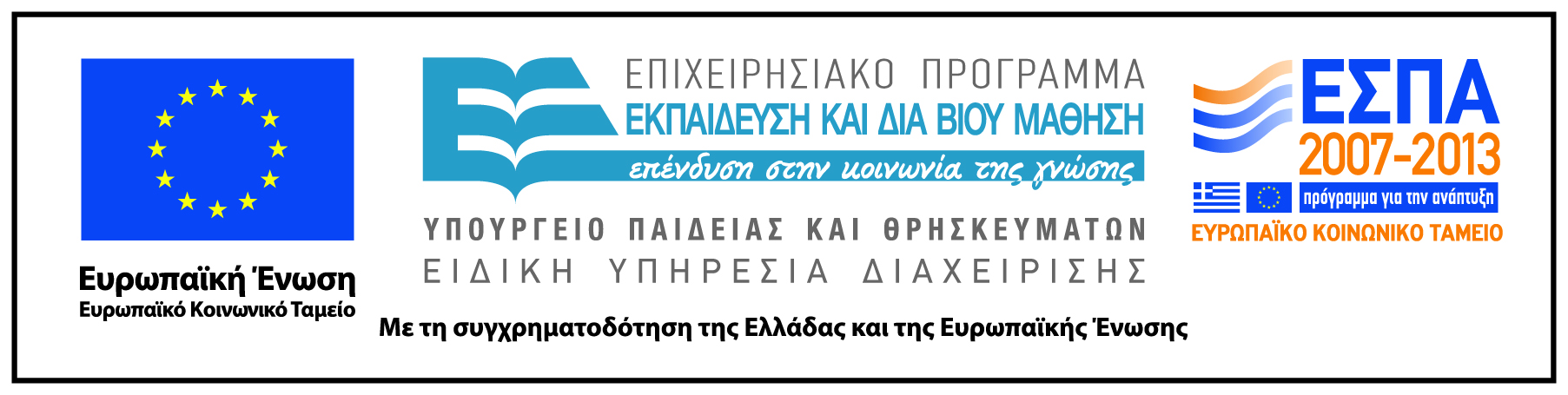 Σημειώματα
Σημείωμα Ιστορικού Εκδόσεων Έργου
Το παρόν έργο αποτελεί την έκδοση 1.0.
Σημείωμα Αναφοράς
Copyright Εθνικόν και Καποδιστριακόν Πανεπιστήμιον Αθηνών, Παπασταυρίδης Σταύρος. «Ιστορία Νεότερων Μαθηματικών, Η Άλγεβρα της Αναγέννησης». Έκδοση: 1.0. Αθήνα 2015. Διαθέσιμο από τη δικτυακή διεύθυνση: http://opencourses.uoa.gr/courses/MATH113/.
Σημείωμα Αδειοδότησης
Το παρόν υλικό διατίθεται με τους όρους της άδειας χρήσης Creative Commons Αναφορά, Μη Εμπορική Χρήση Παρόμοια Διανομή 4.0 [1] ή μεταγενέστερη, Διεθνής Έκδοση.   Εξαιρούνται τα αυτοτελή έργα τρίτων π.χ. φωτογραφίες, διαγράμματα κ.λ.π.,  τα οποία εμπεριέχονται σε αυτό και τα οποία αναφέρονται μαζί με τους όρους χρήσης τους στο «Σημείωμα Χρήσης Έργων Τρίτων».
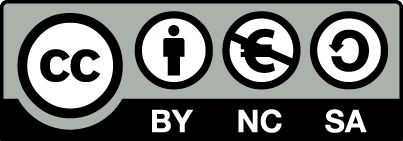 [1] http://creativecommons.org/licenses/by-nc-sa/4.0/ 

Ως Μη Εμπορική ορίζεται η χρήση:
που δεν περιλαμβάνει άμεσο ή έμμεσο οικονομικό όφελος από την χρήση του έργου, για το διανομέα του έργου και αδειοδόχο
που δεν περιλαμβάνει οικονομική συναλλαγή ως προϋπόθεση για τη χρήση ή πρόσβαση στο έργο
που δεν προσπορίζει στο διανομέα του έργου και αδειοδόχο έμμεσο οικονομικό όφελος (π.χ. διαφημίσεις) από την προβολή του έργου σε διαδικτυακό τόπο

Ο δικαιούχος μπορεί να παρέχει στον αδειοδόχο ξεχωριστή άδεια να χρησιμοποιεί το έργο για εμπορική χρήση, εφόσον αυτό του ζητηθεί.
Διατήρηση Σημειωμάτων
Οποιαδήποτε αναπαραγωγή ή διασκευή του υλικού θα πρέπει να συμπεριλαμβάνει:
το Σημείωμα Αναφοράς
το Σημείωμα Αδειοδότησης
τη δήλωση Διατήρησης Σημειωμάτων
το Σημείωμα Χρήσης Έργων Τρίτων (εφόσον υπάρχει)
μαζί με τους συνοδευόμενους υπερσυνδέσμους.
Σημείωμα Χρήσης Έργων Τρίτων
Το Έργο αυτό κάνει χρήση των ακόλουθων έργων:
Εικόνες/Σχήματα/Διαγράμματα/Φωτογραφίες